CHỦ ĐỀ 3
Phép cộng, phép trừ trong phạm vi 10
Bài 13: Luyện tập chung 
( tiết 1)
LUYỆN TẬP
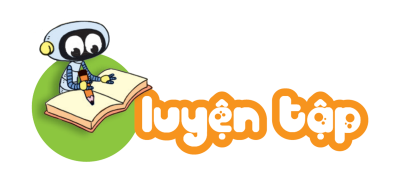 1.  Số ?
a)
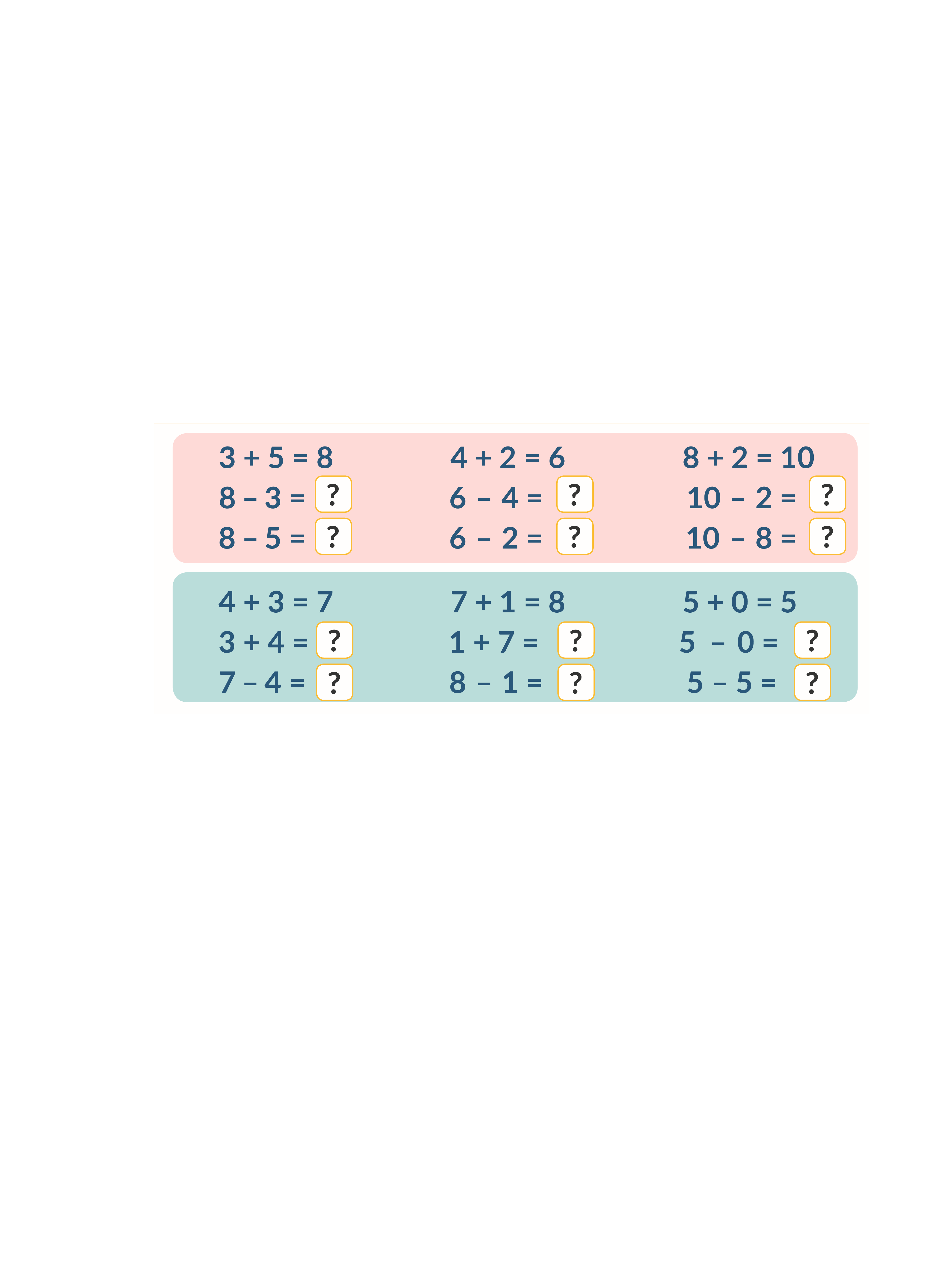 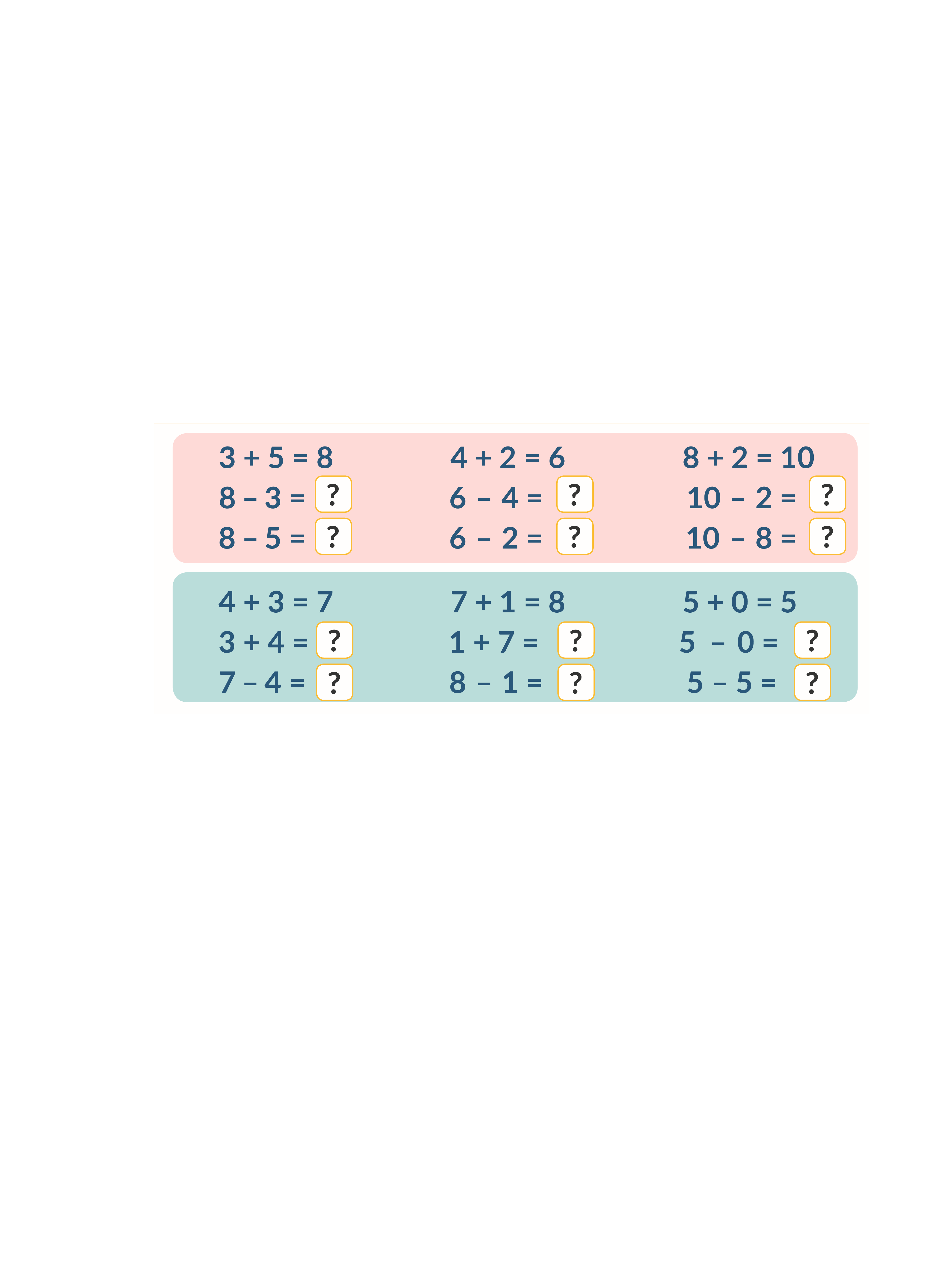 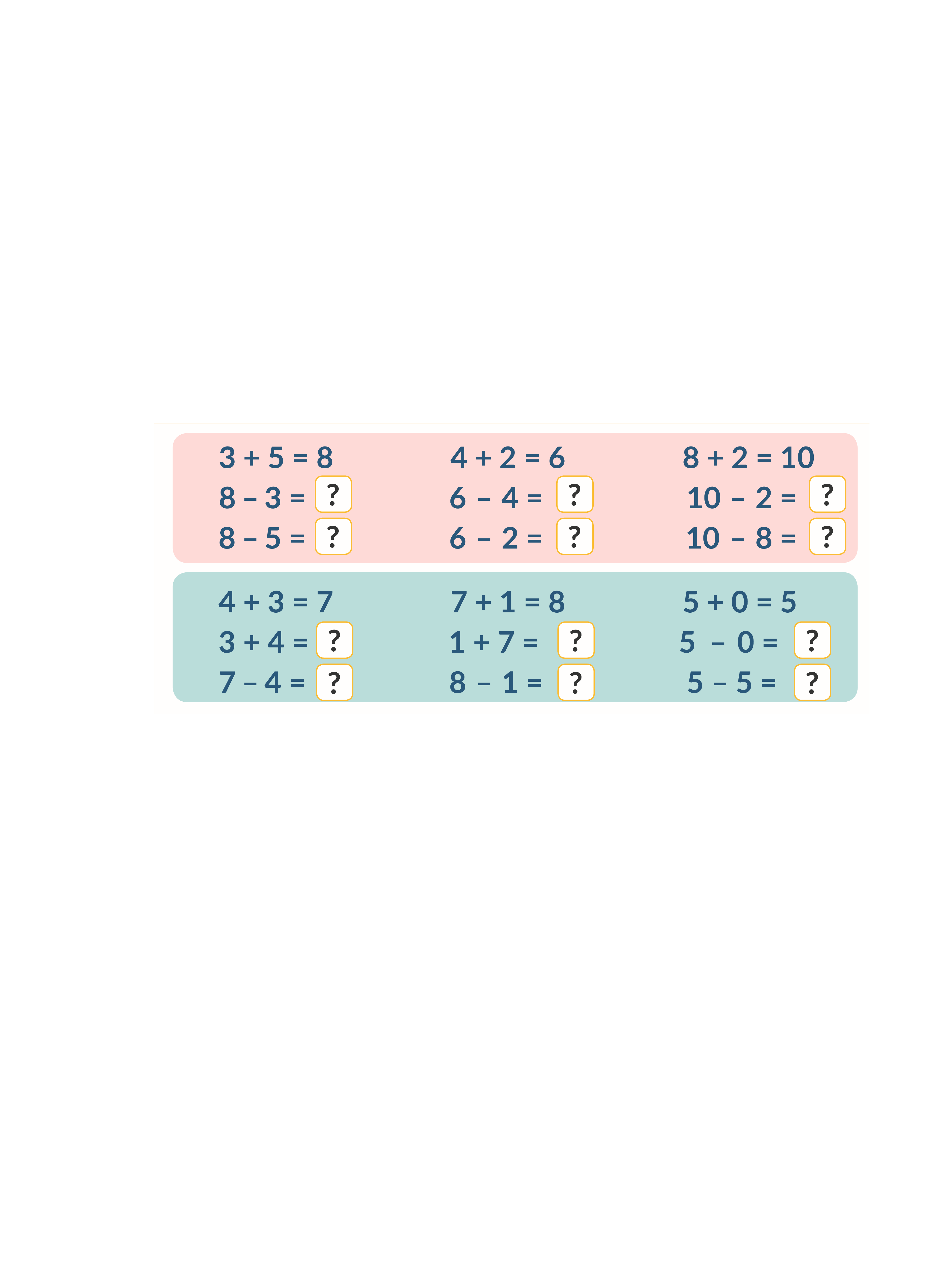 ?
?
?
?
?
?
3
4
2
5
2
8
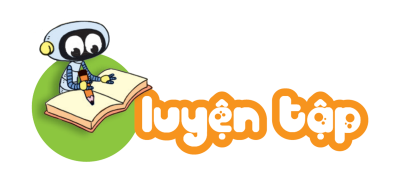 1.  Số ?
b)
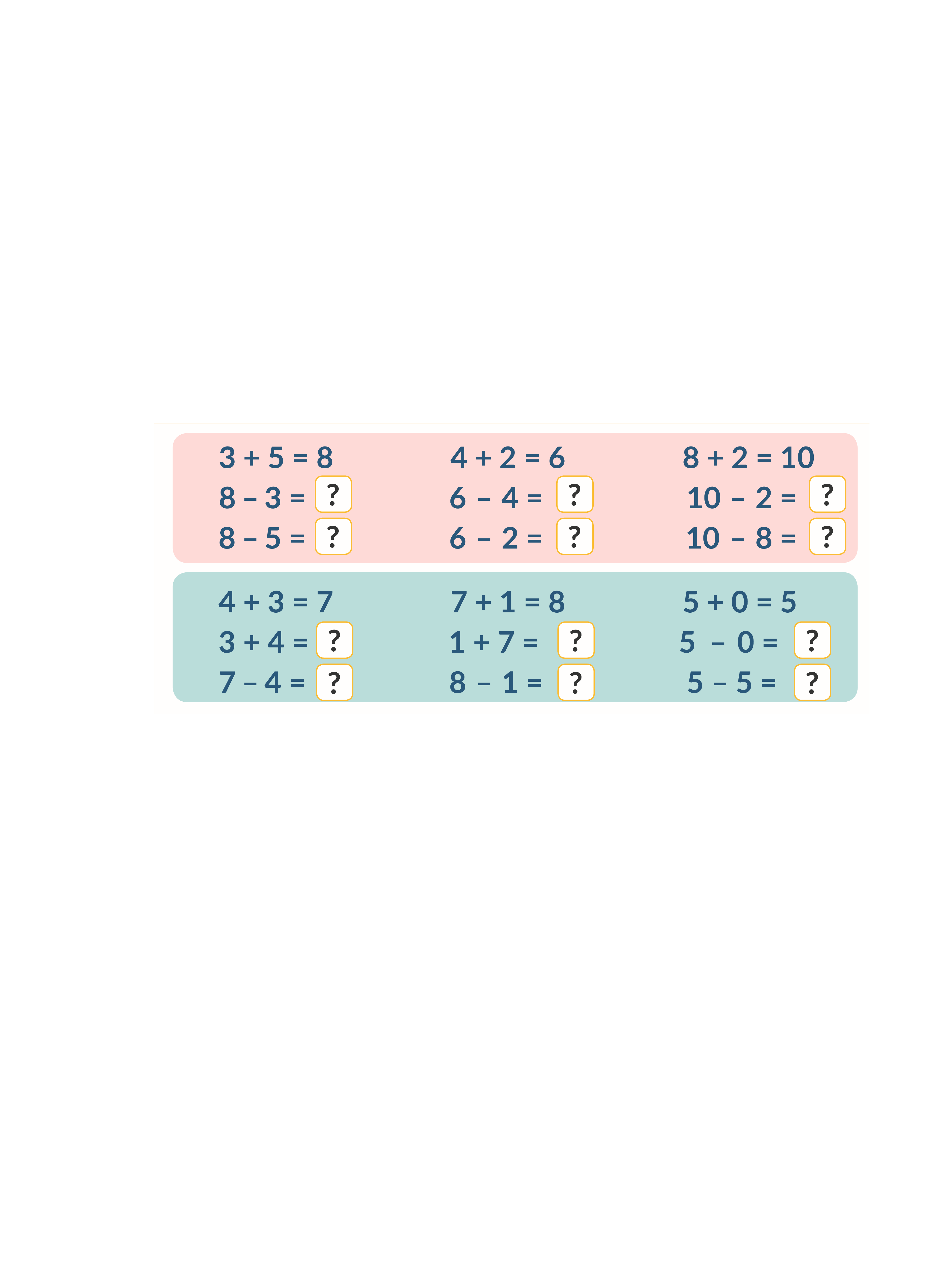 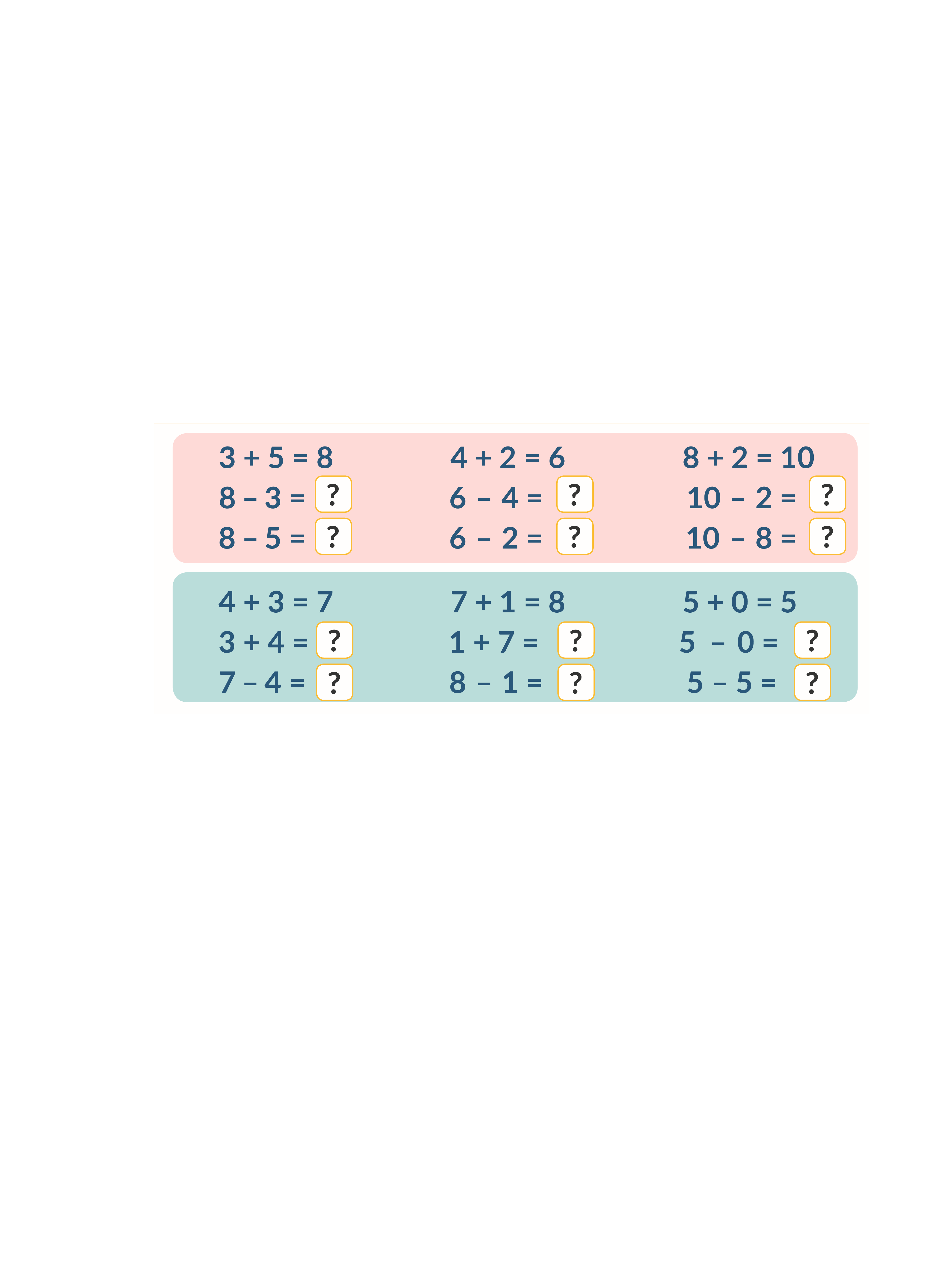 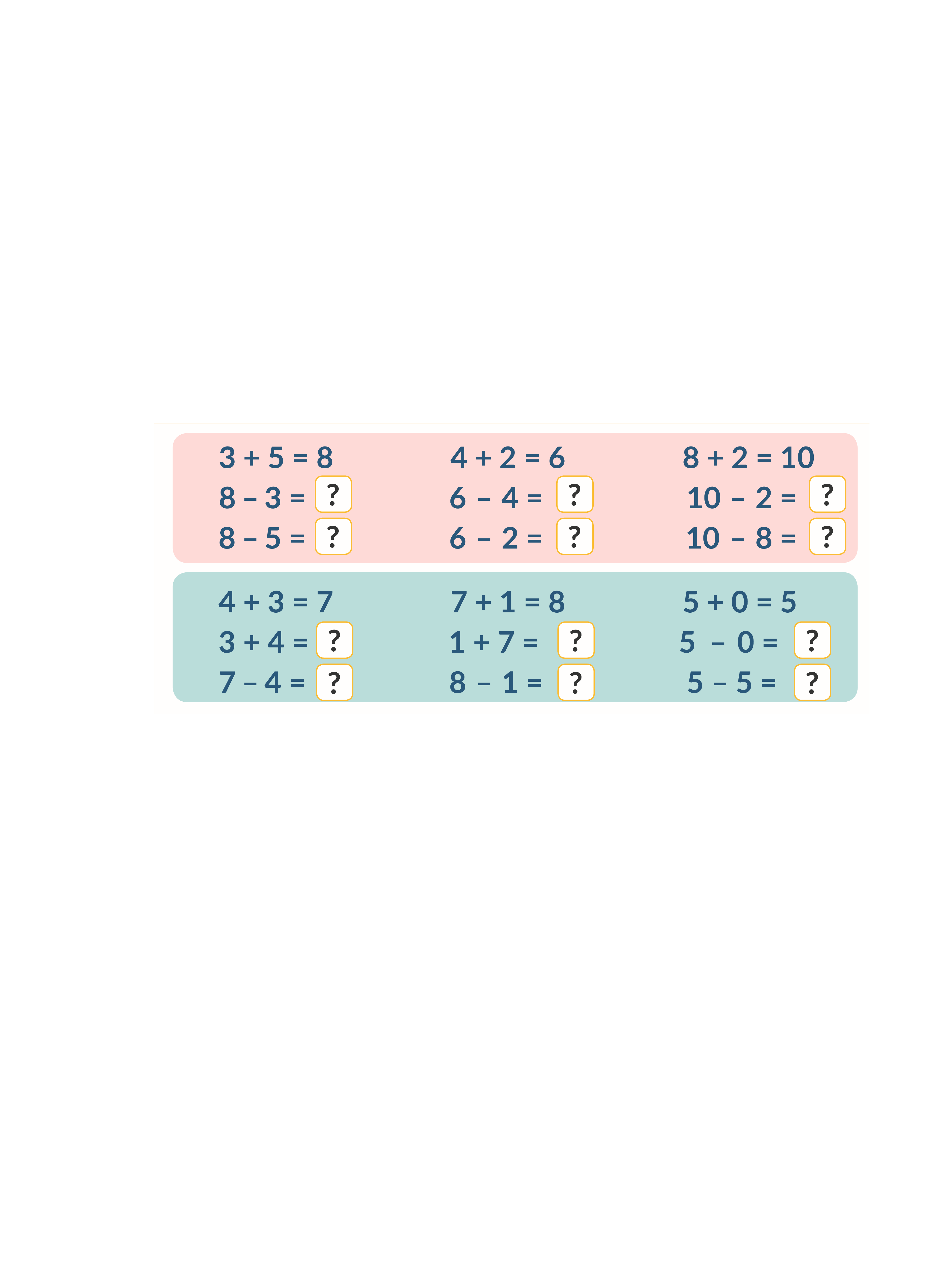 ?
?
?
?
?
?
3
7
0
7
8
5
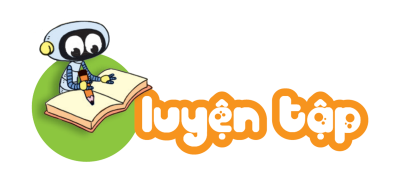 2.  Số ?
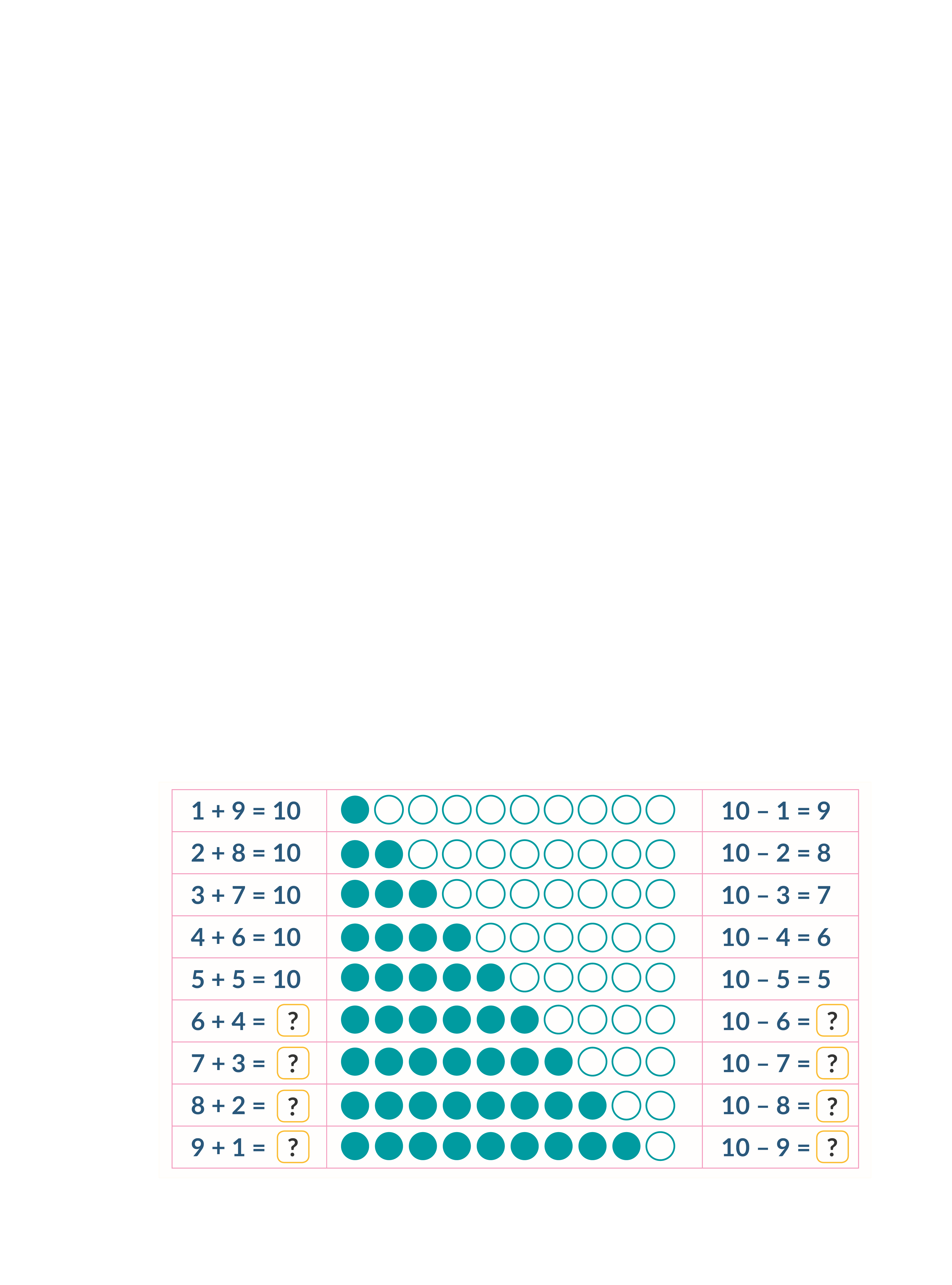 4
3
1
2
?
?
?
?
?
?
?
?
10
10
10
10
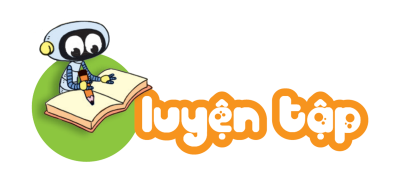 3.  Số ?
a)
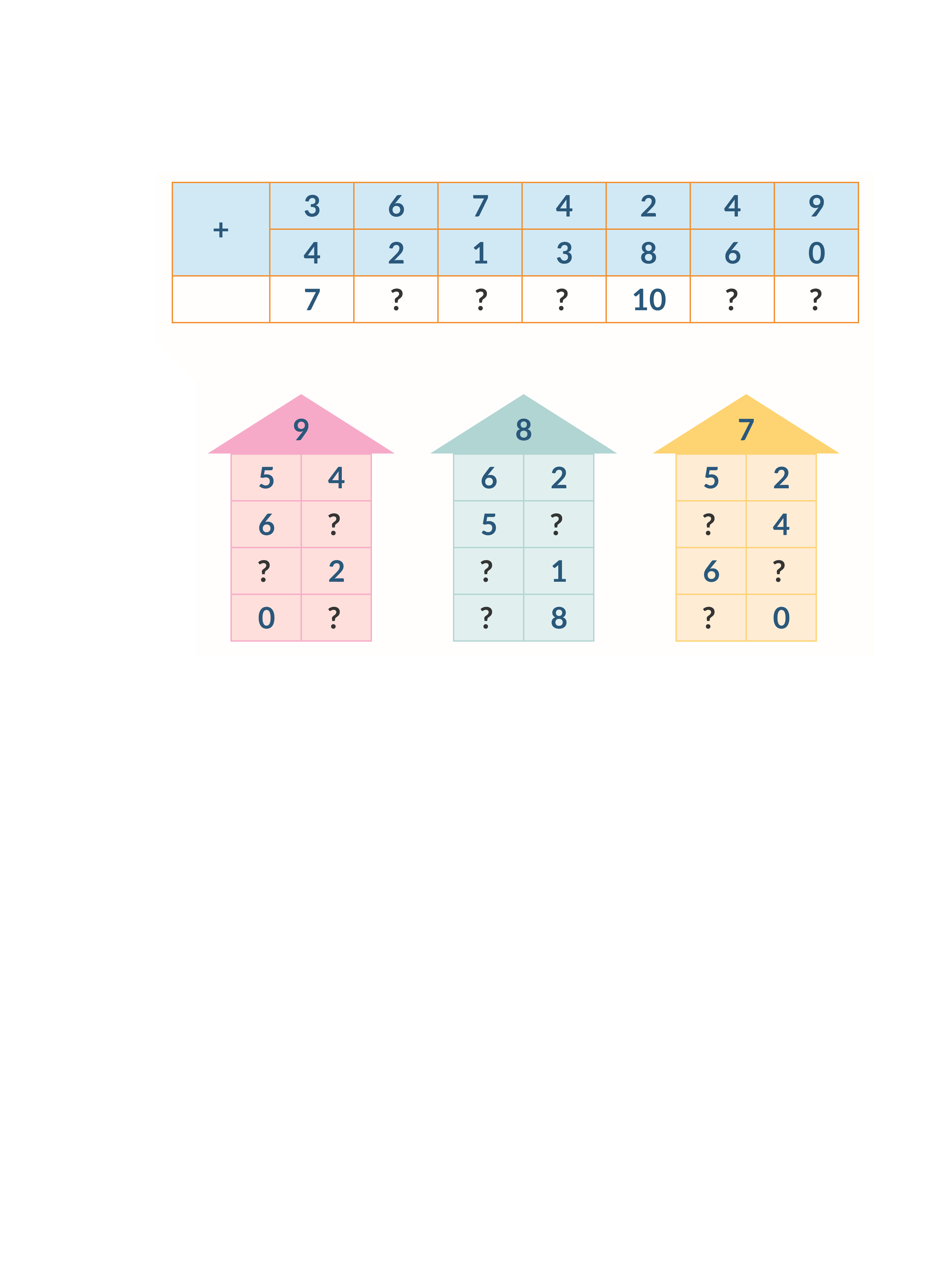 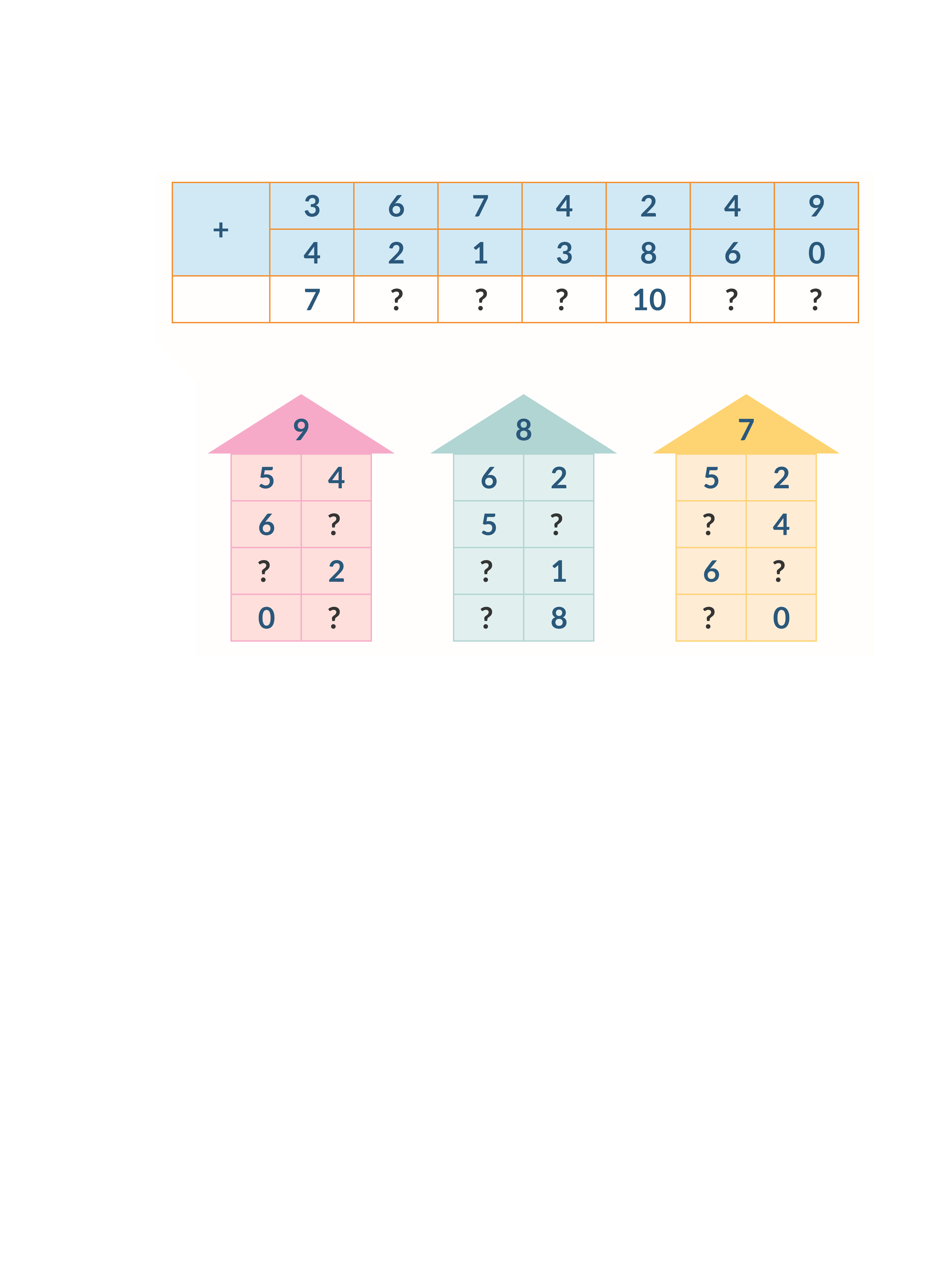 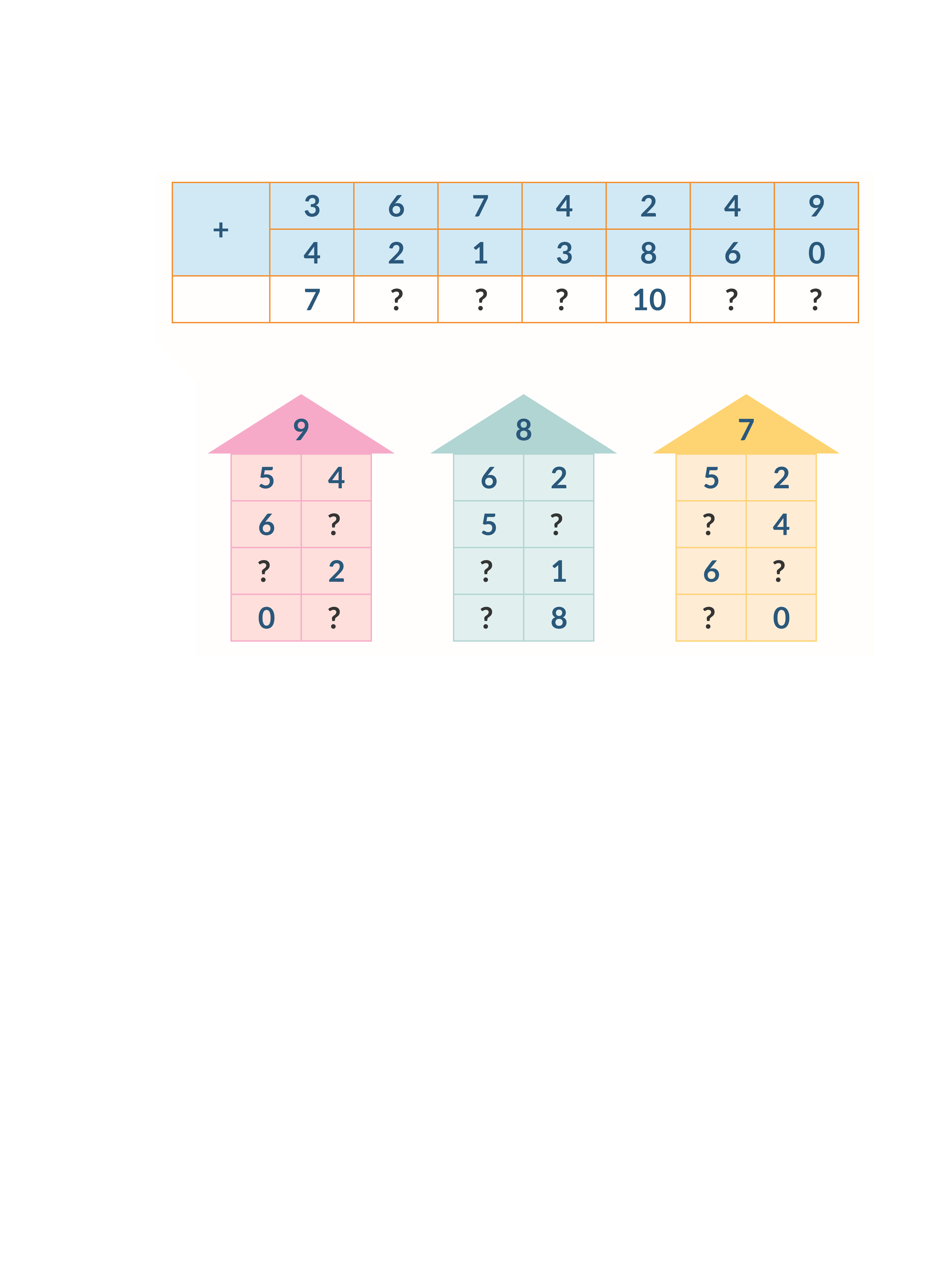 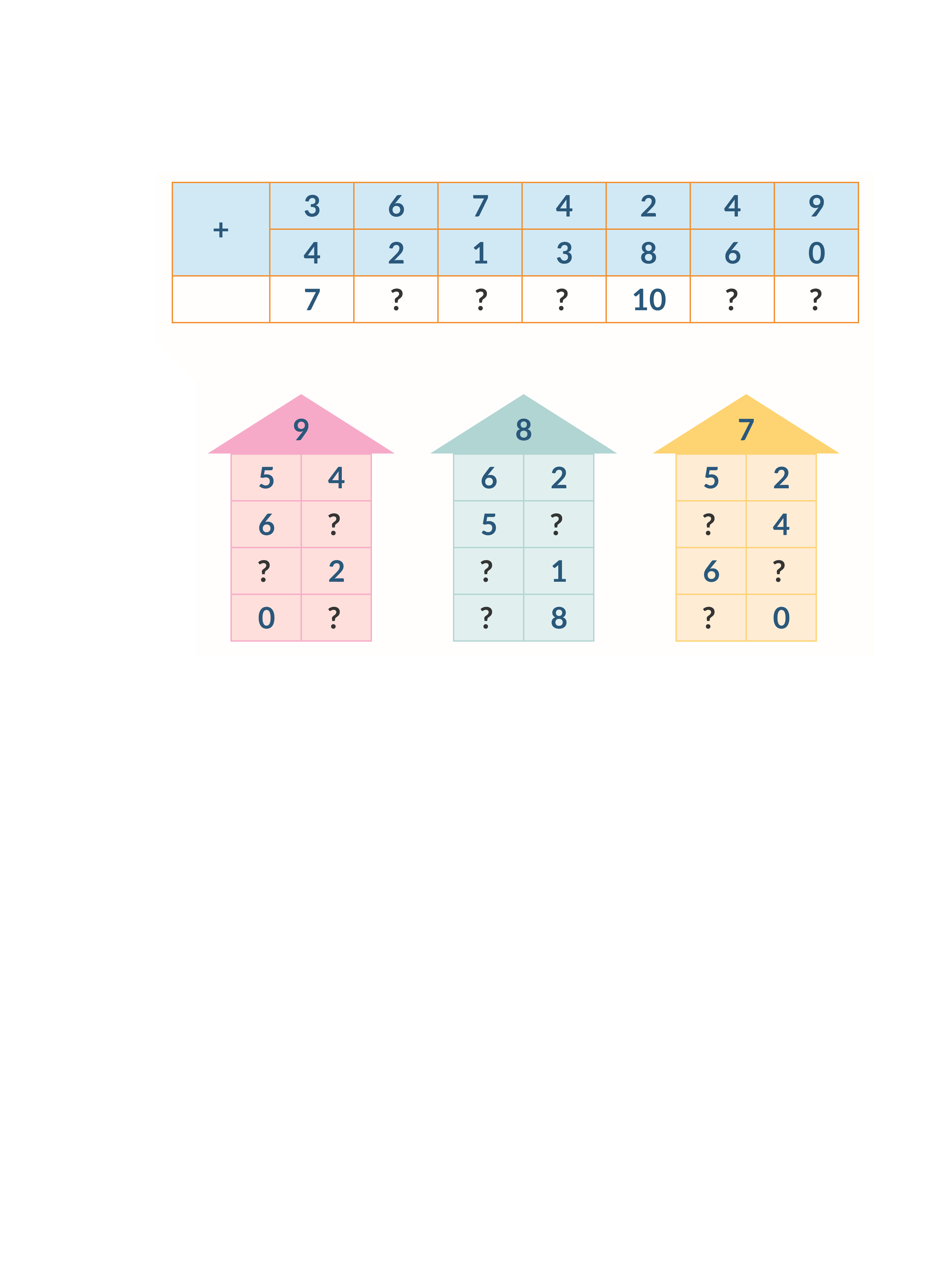 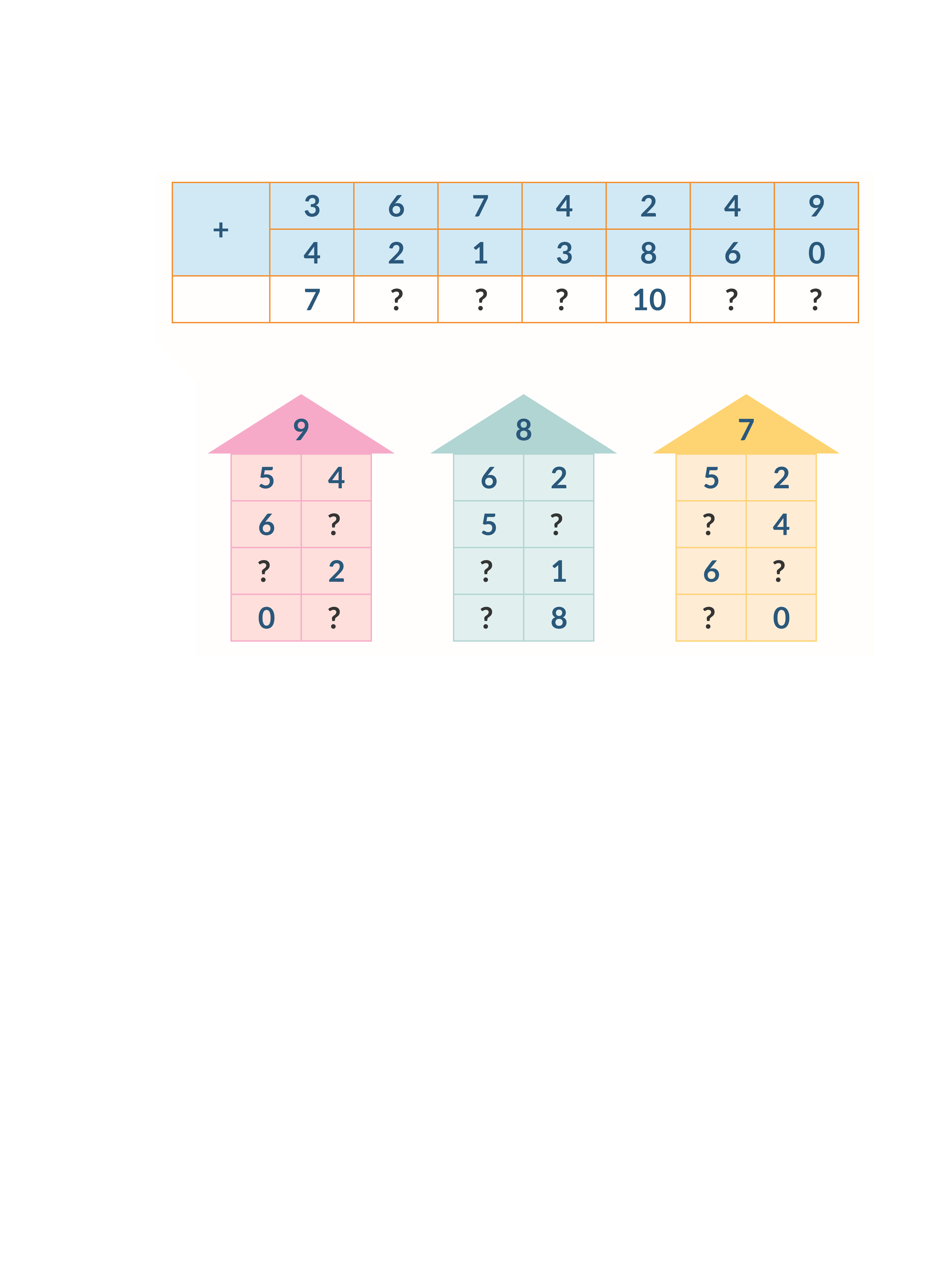 8
8
7
10
9
Cùng thư giãn!
3
7
1
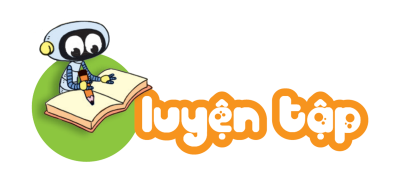 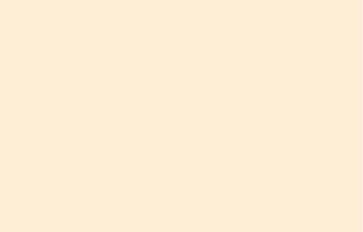 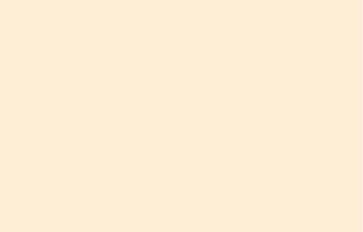 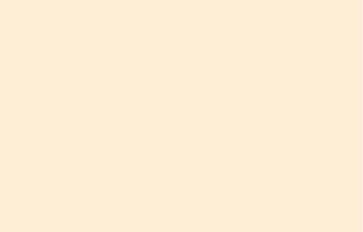 3
7
9
3.  Số ?
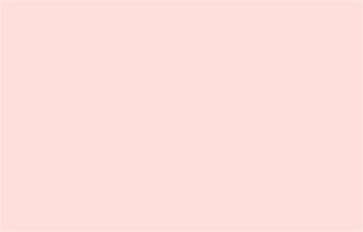 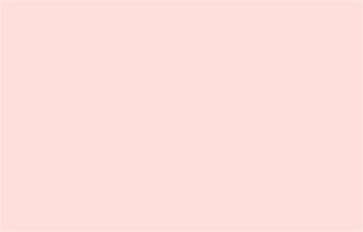 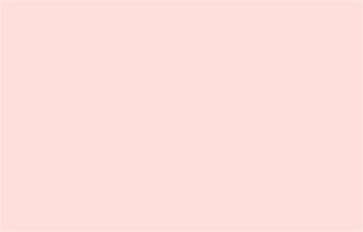 7
0
3
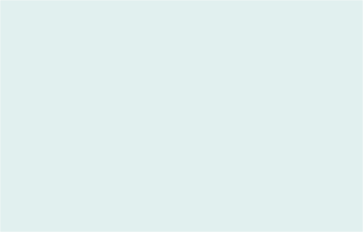 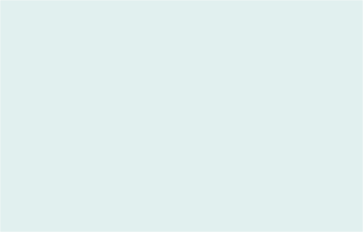 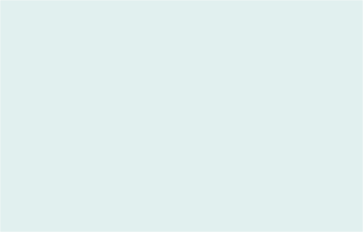 b)
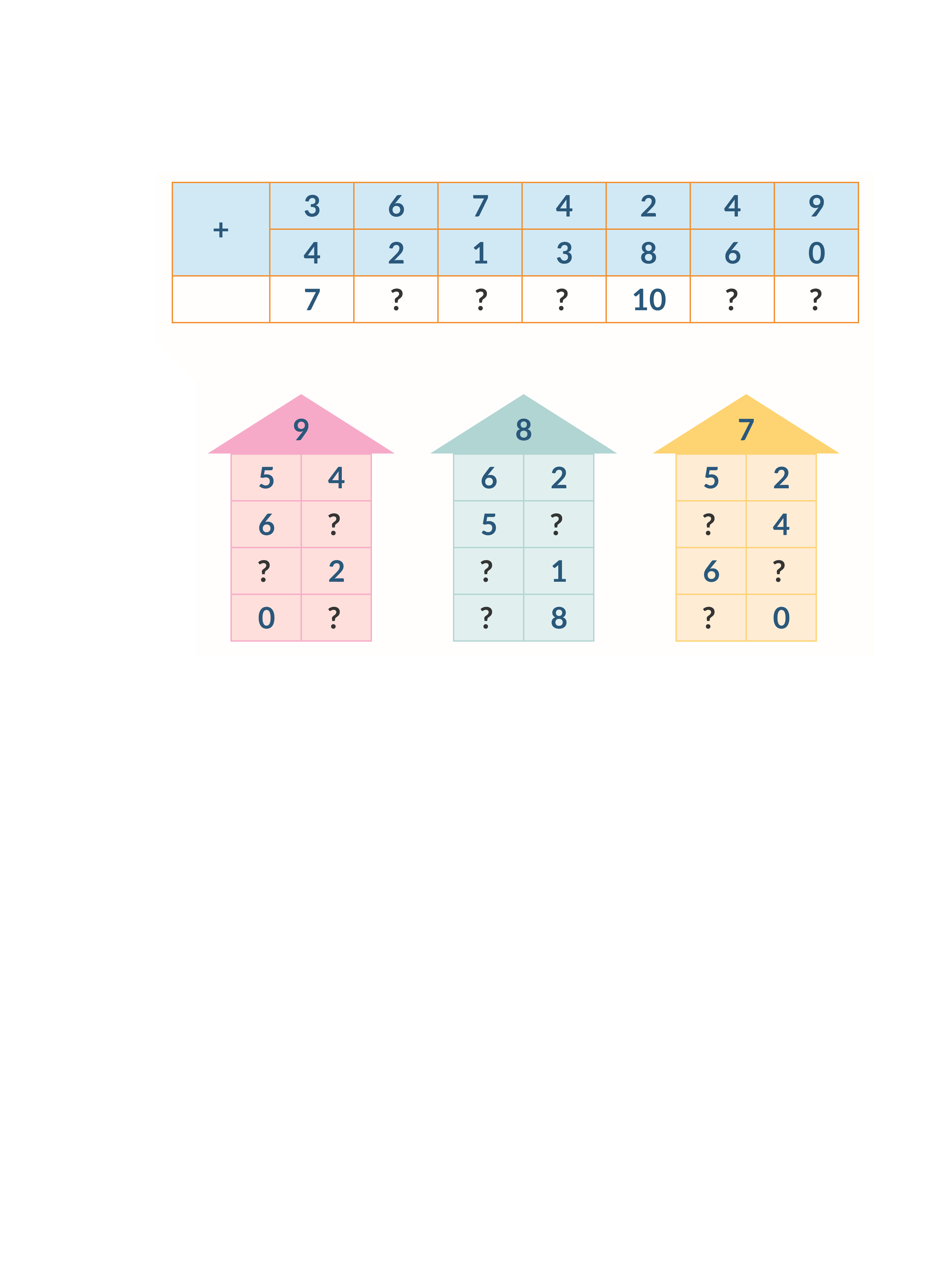 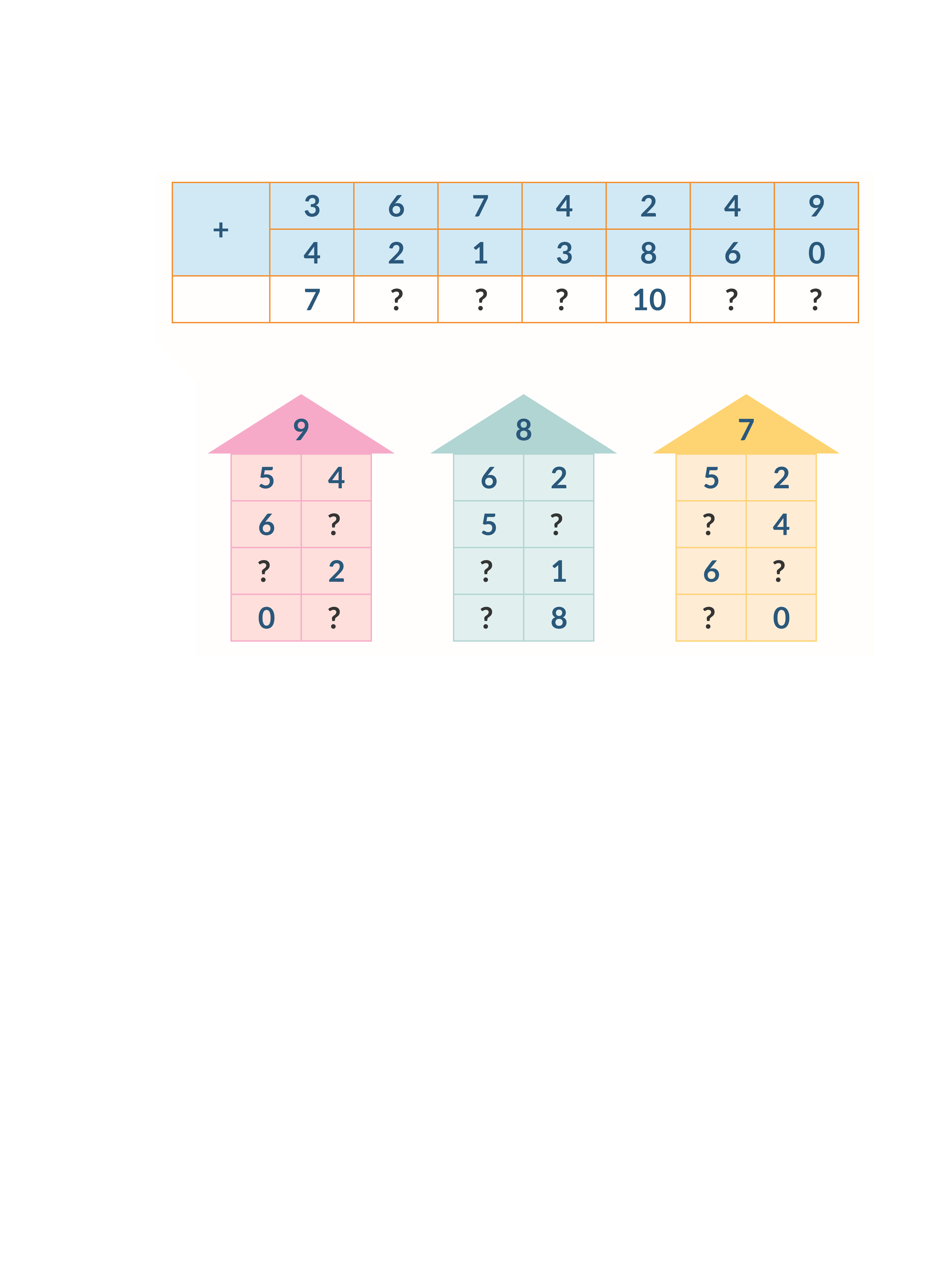 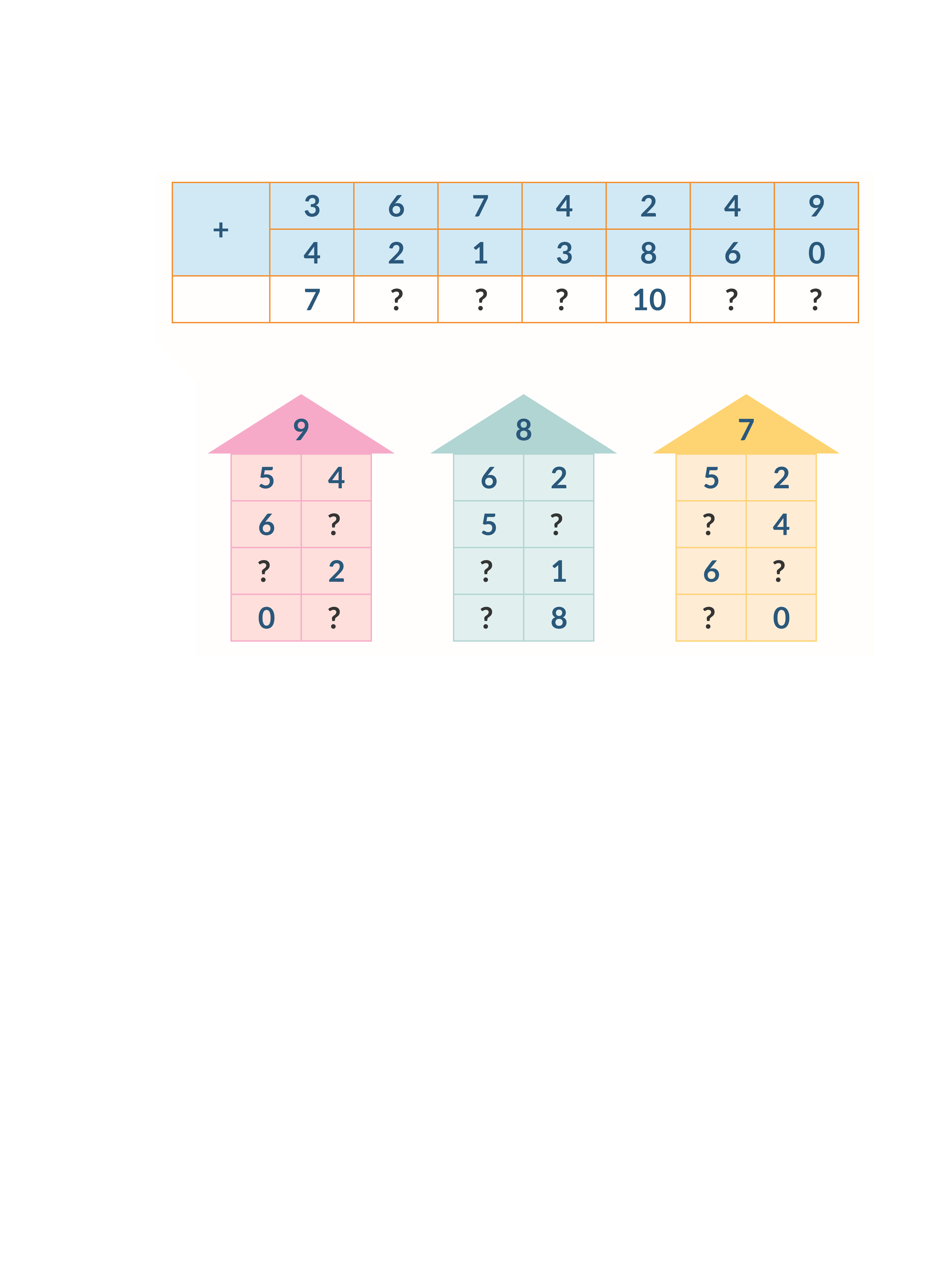 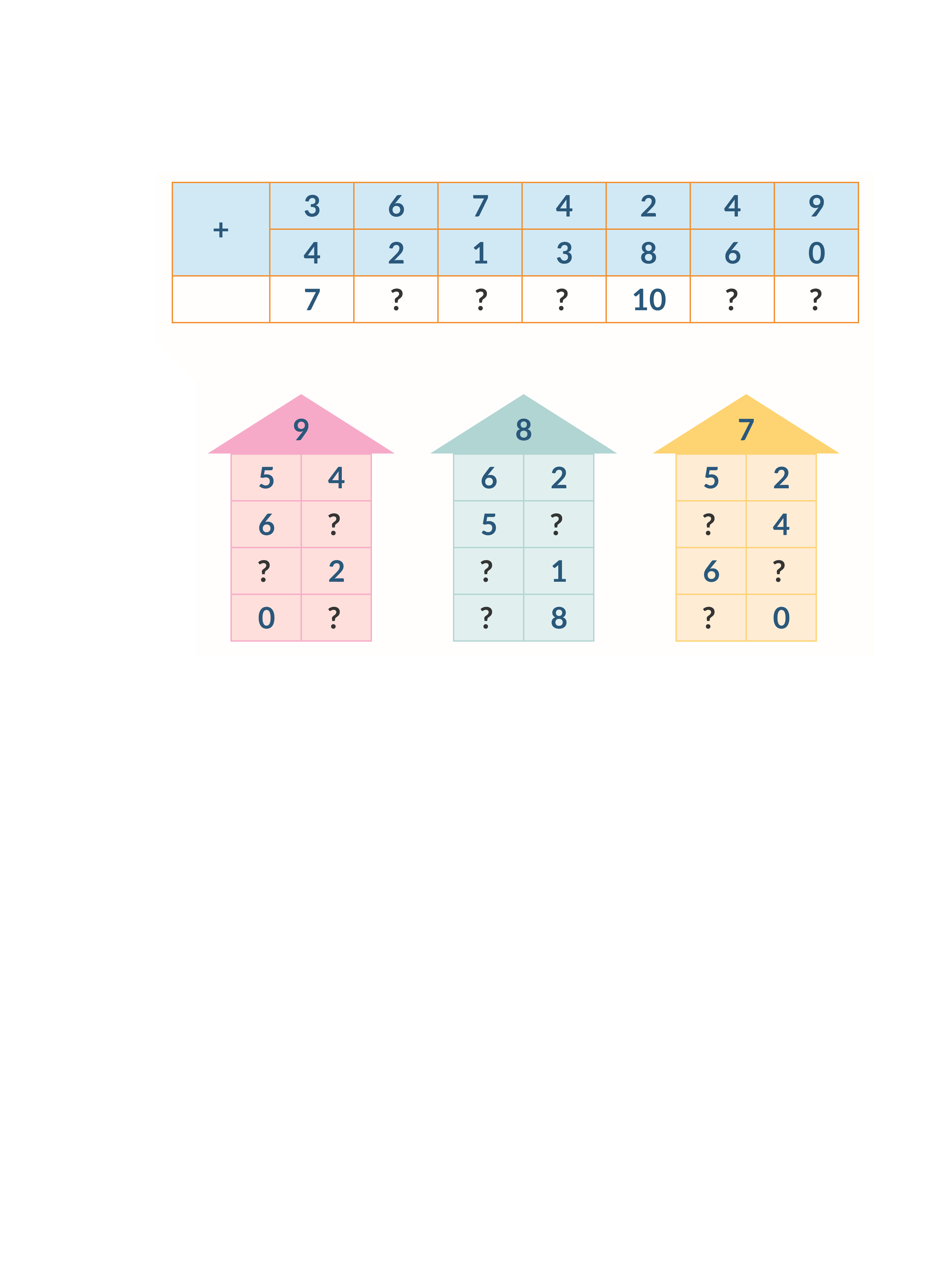 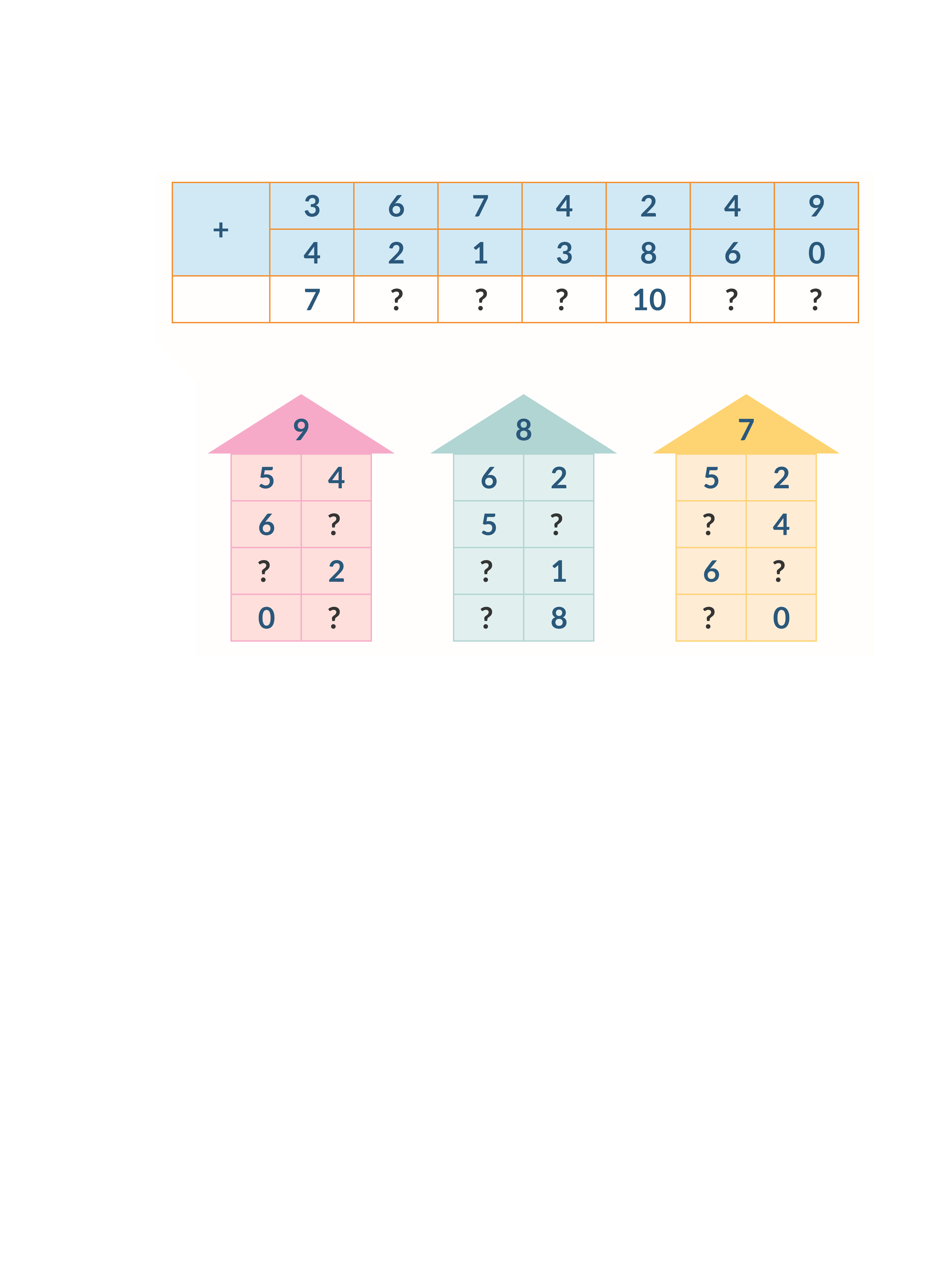 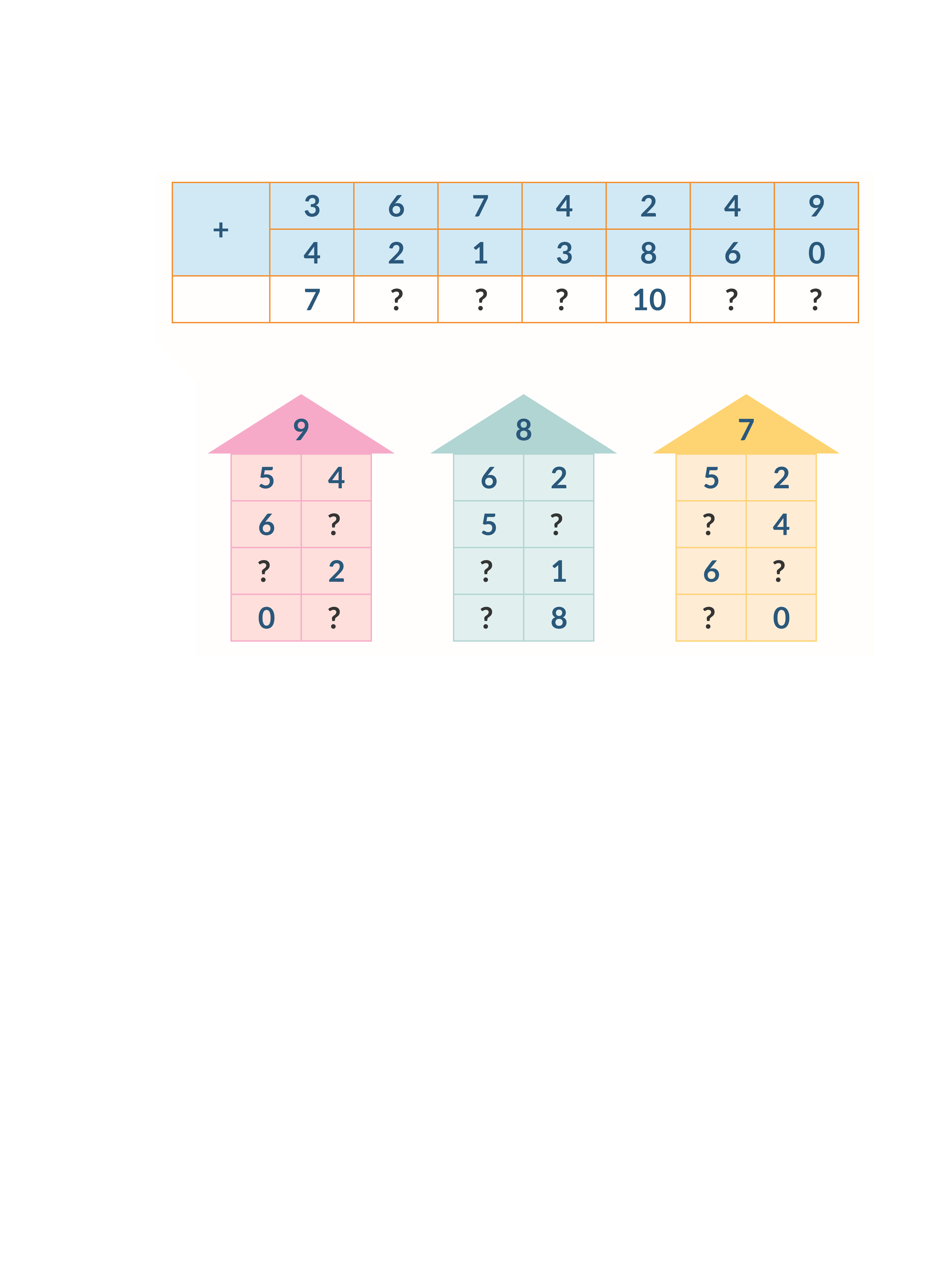 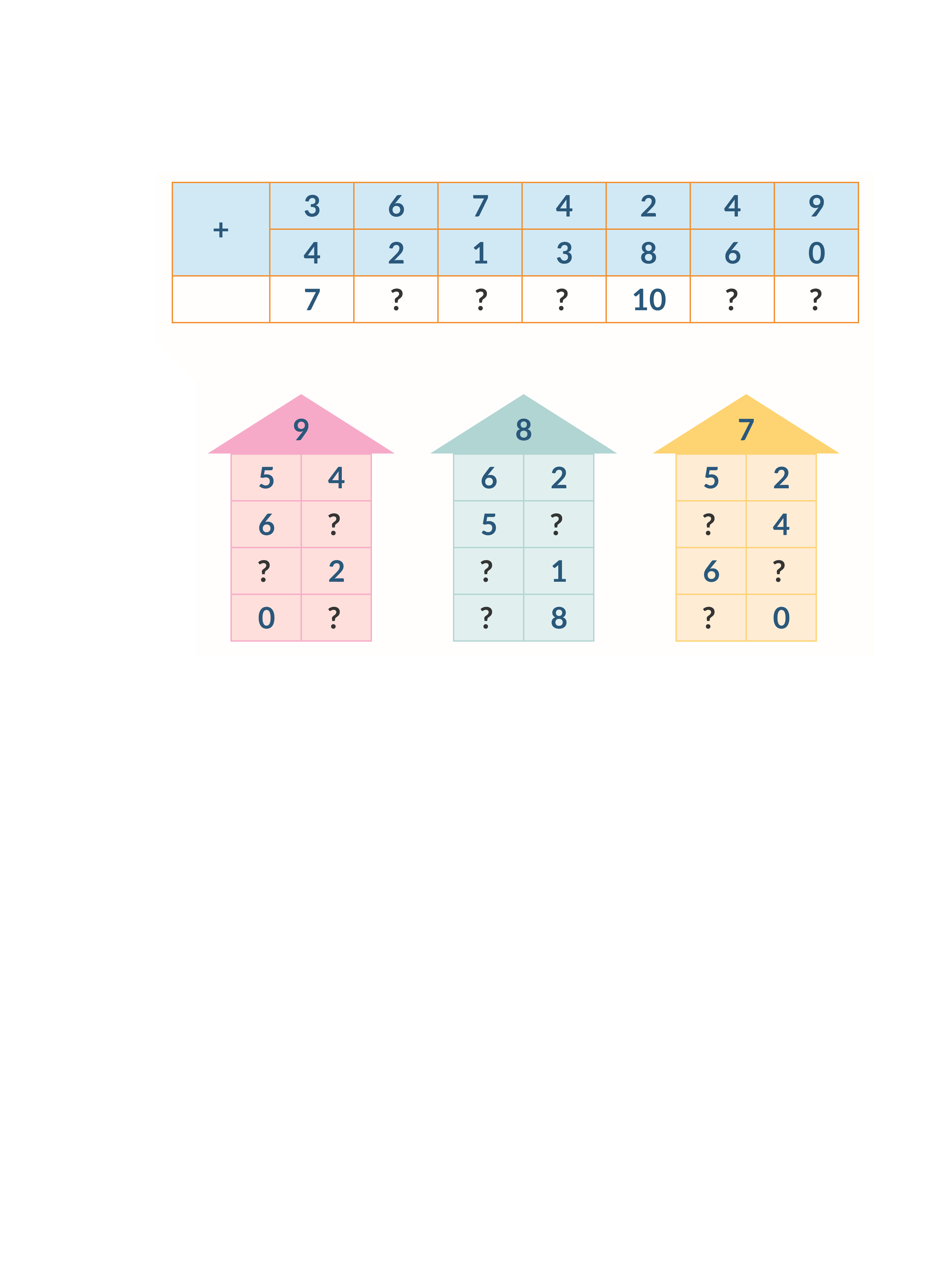 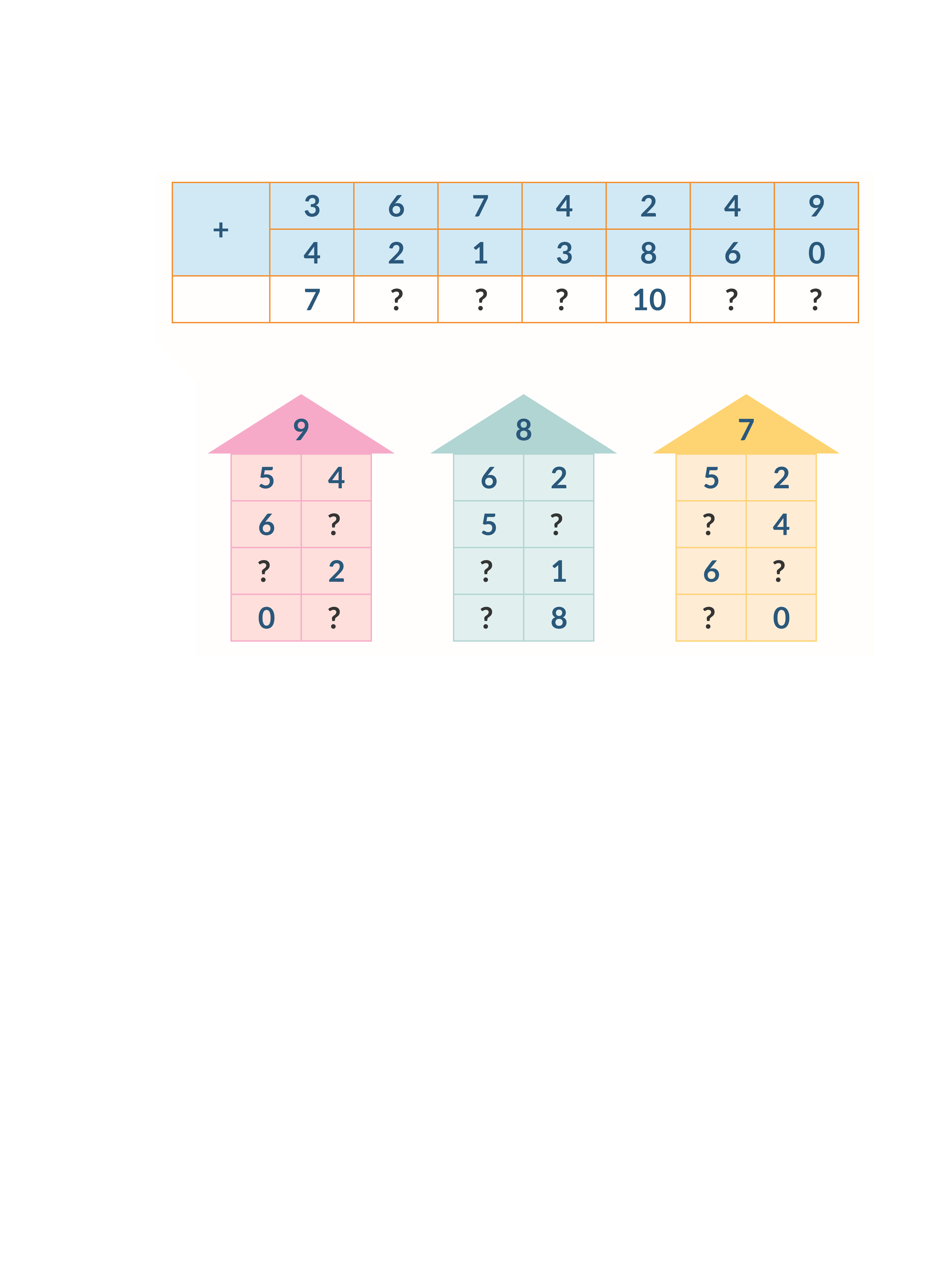 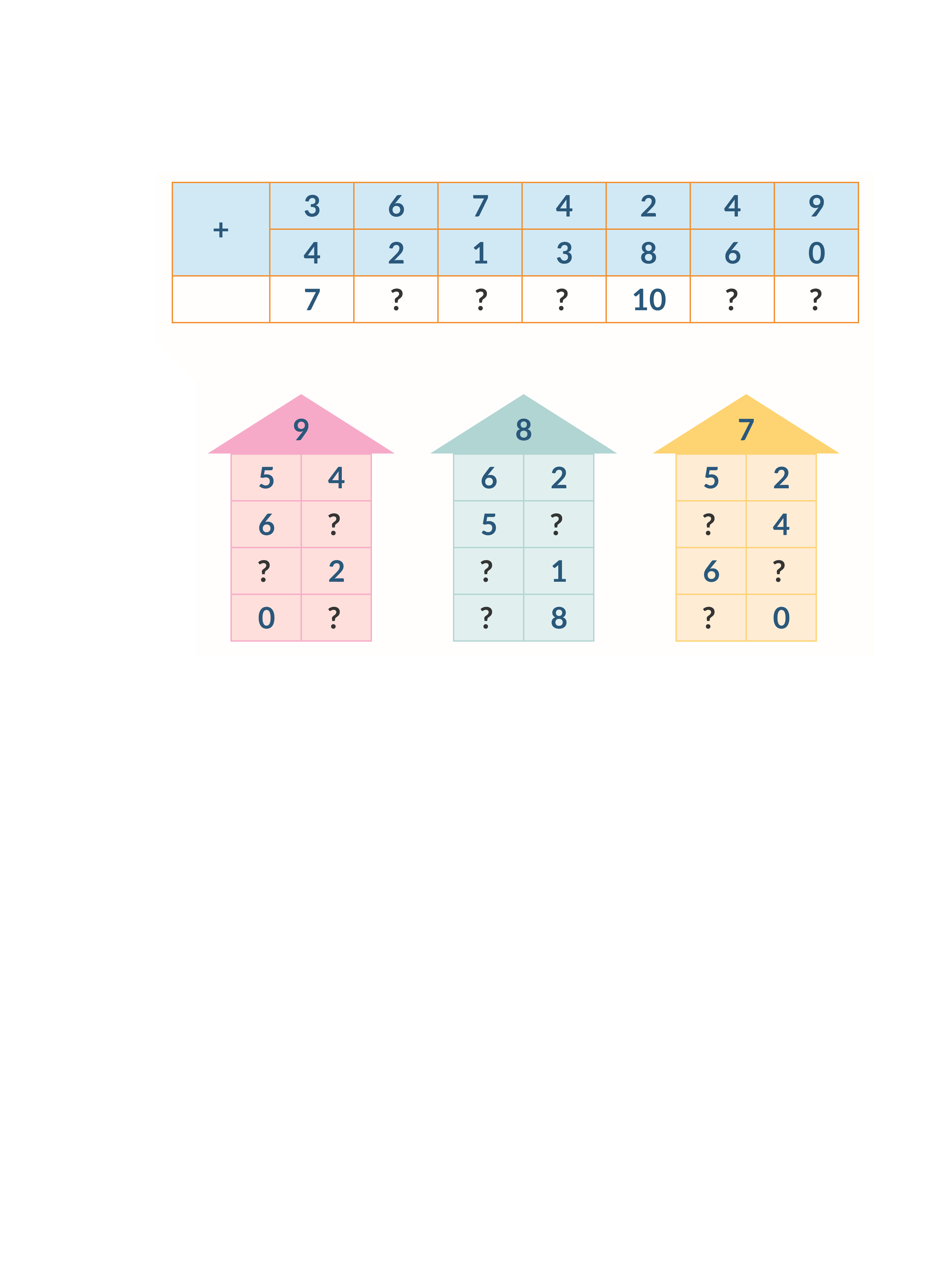 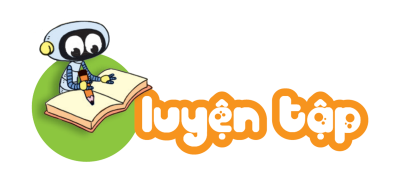 4.  Số ?
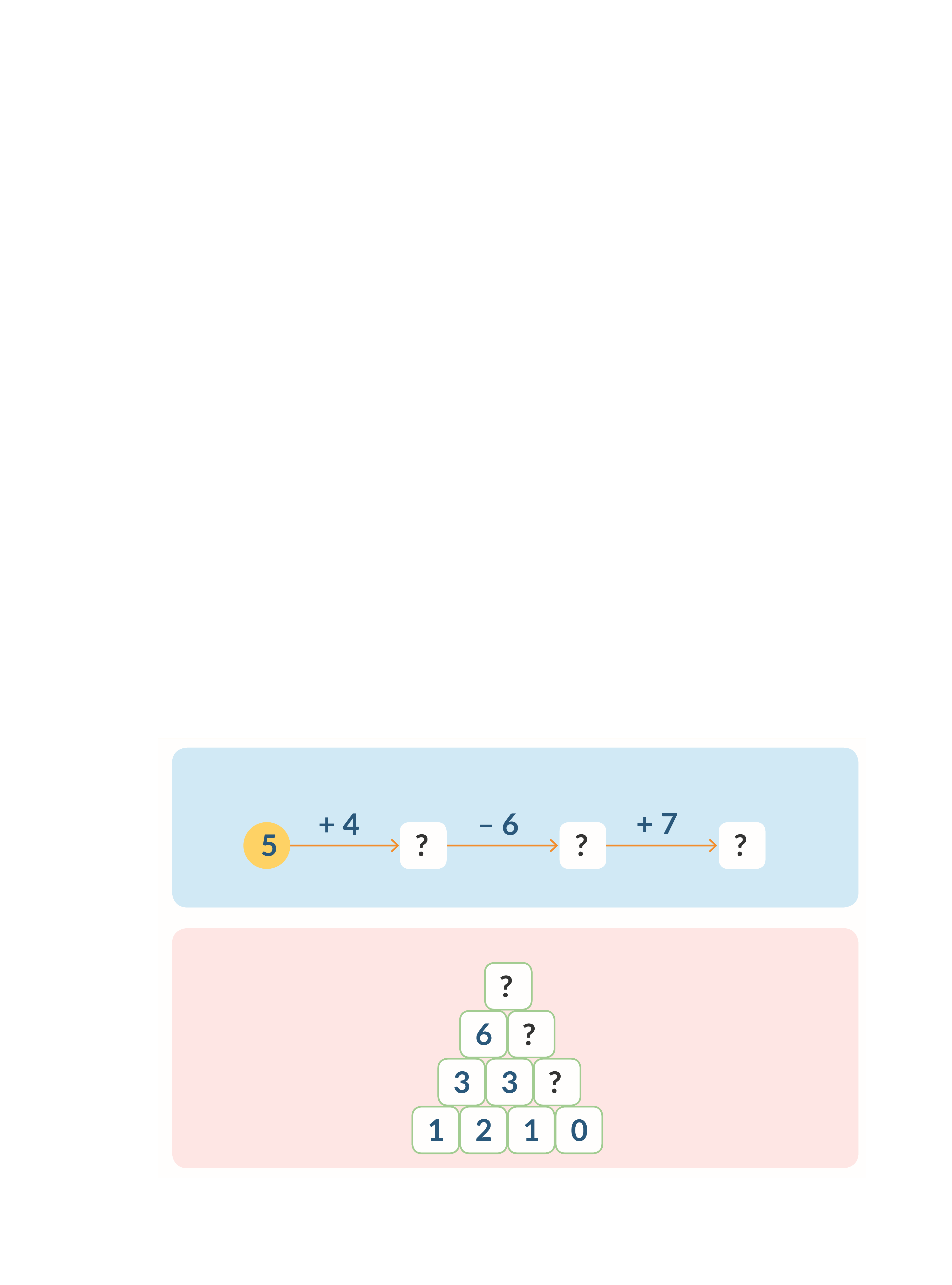 a)
?
?
?
9
3
10
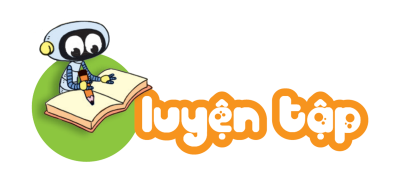 4.  Số ?
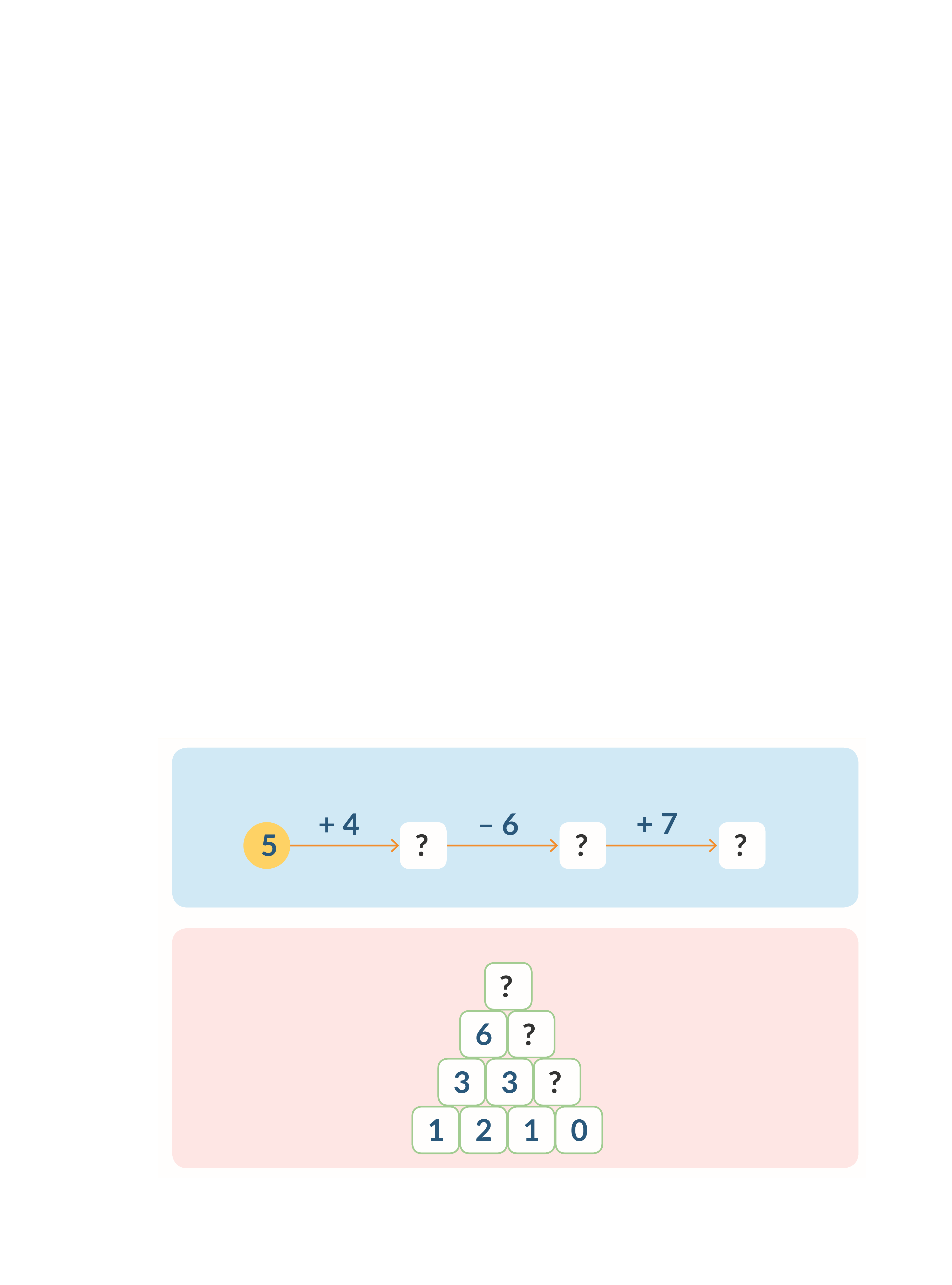 b)
?
?
?
1
10
4
CỦNG CỐ